«Составление описаний персонажей сказки «Теремок»
Подготовила воспитатель средней группы Уварова С.Н.
Цель:
Продолжать развивать диалогическую речь через театральную деятельность.
 
 
     Задачи:
-  Связная речь: Составлять описание предметов;
-  Словарь и грамматика: Подбирать нужные  по смыслу слова;
-  Закреплять усвоение обобщающих понятий: «Овощи», «Одежда», «.мебель».
- Звуковая культура речи: Чётко и правильно произносить звуки [ р ] – [р], внятно  произносить слова фразы.
Игра  « Закончи предложение»
Мы сейчас поиграем в игру 
« Закончи предложение»
Я скажу: в аквариуме плавали… Кто плавал? (Рыбы)
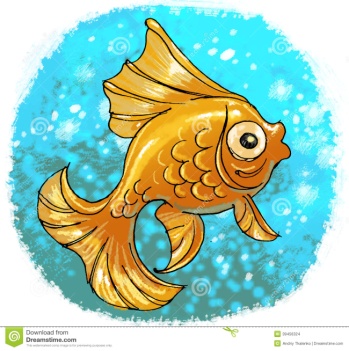 Игра  « Закончи предложение»
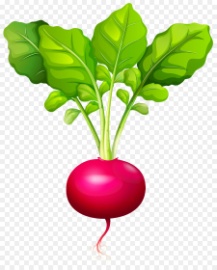 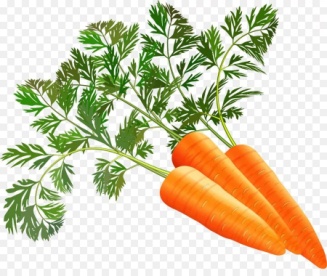 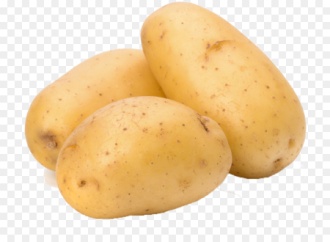 На огороде растут…. Что растёт на огороде? (Капуста)
Какие ещё овощи вы знаете? (Редис, морковь, картофель, огурцы….)
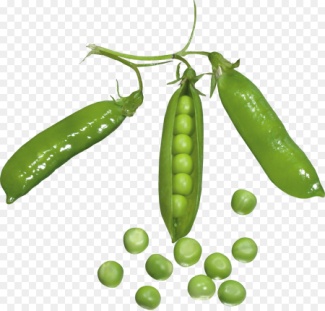 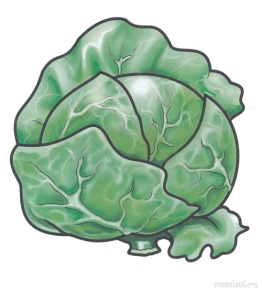 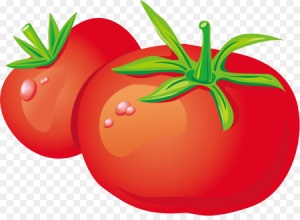 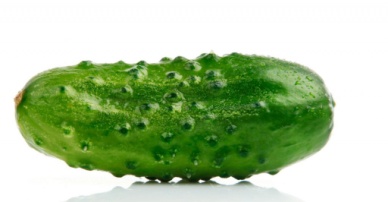 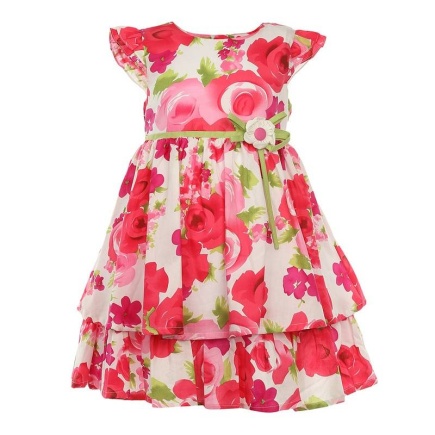 Игра  « Закончи предложение»
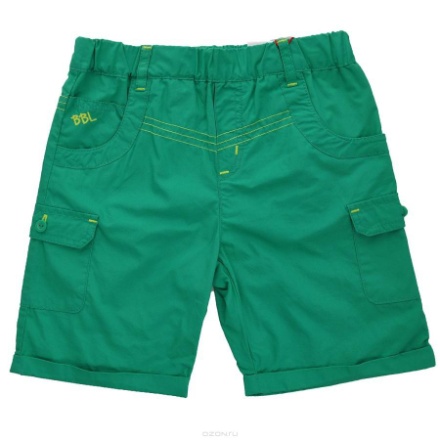 Мама надела Вове…Что? (Рубашку)
А какую одежду вы ещё знаете? Назовите. (Сарафан, платье, брюки, шорты)
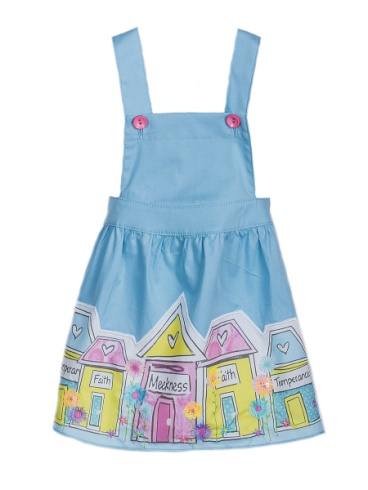 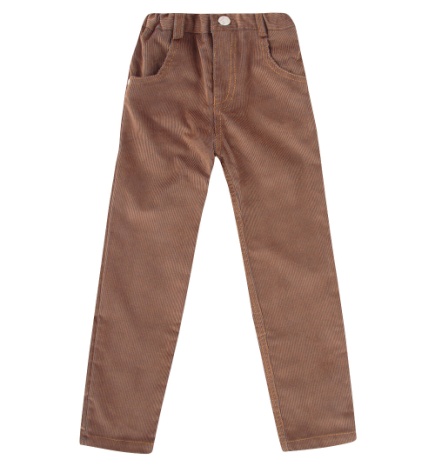 Игра «Закончи предложение»
В комнате стоит… Что?
(Стол)
Какую ещё мебель вы знаете? (Кровать, шкаф, стул…)
Молодцы!
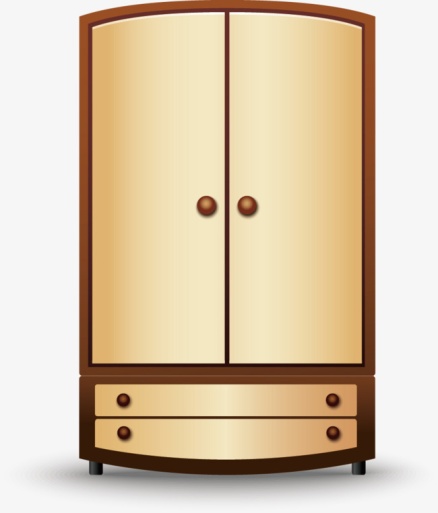 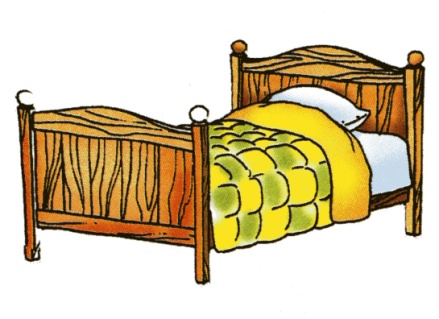 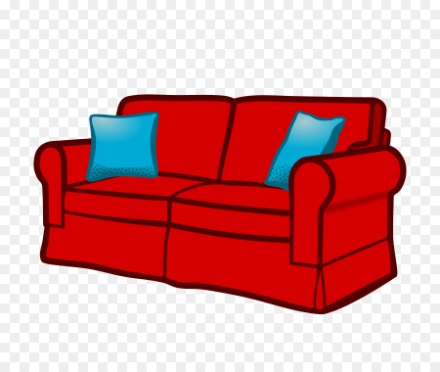 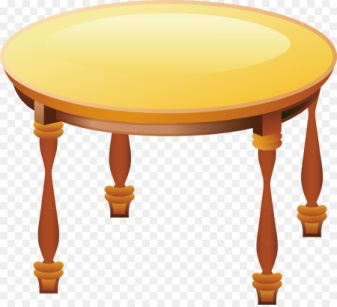 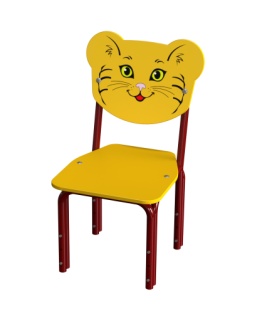 Кто это? (Ворона) Ворона, что может делать? (Каркать) Как ворона каркает? (Кар-кар-кар)
Ребята, кто это? (Тигр) Как рычит тигр? (Р-Р-Р)
Это кто? (Петух) Что делает петух? (Кукарекает) Как кукарекает петух? (Ку-ка-ре-ку)
Это кто? (Утка) Что делает утка? (Крякает) Как крякает утка? (Кря-кря-кря)
Кто это? (Ёж) Как фыркает ежик?(Фр-р-фр-р)
Это кто? (Поросёнок) Что делает поросёнок (Хрюкает) Как хрюкает поросёнок?(Хрю-хрю)
Кто это? (Кошка) Как мурлычет кошка?(Мур-р-мур-р)
Это кто? (Воробей) Что делает воробей (Чирикает) Как чирикает воробей? (Чирик-чирик).
Контрольные вопросы
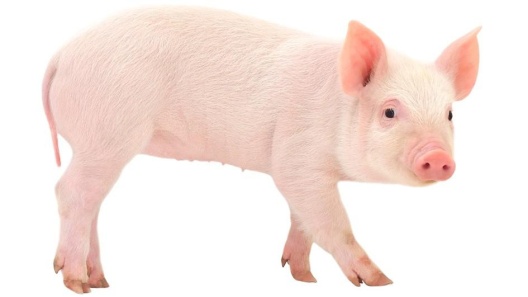 1. Кар-кар. Кто это? Что она делает?  (Ворона, она каркает)
2. Фр-р-фр-р. Кто это?  (Ежик, он фыркает)
3. Кря-кря. Кто это? Что она делает? (Утка крякает)
4. Хрю-хрю. Кто это? Что он делает? (Поросёнок хрюкает)
5. Ку-ка-ре-ку. Кто это? Что он делает? (Петух кукарекает)
6. Мурр-мурр. Что она делает? (Кошка мурлычет)
7. Чик-чирик. Кто это? Что он делает? (Воробей чирикает)
8. Р-р-р. Кто это? Что он делает? (Тигр рычит)
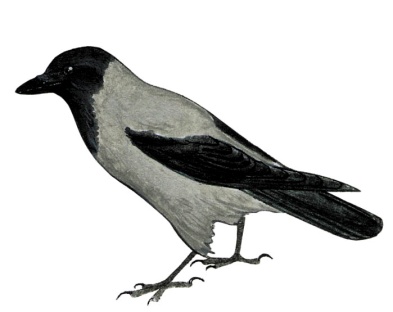 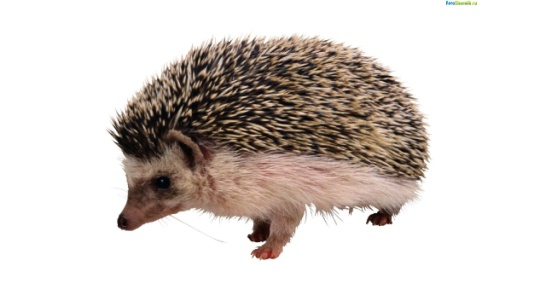 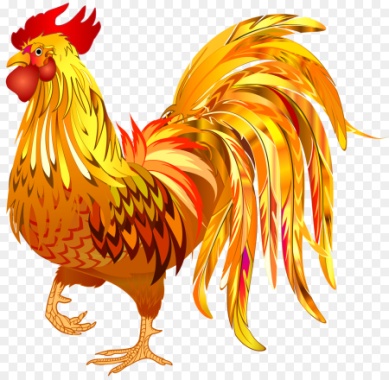 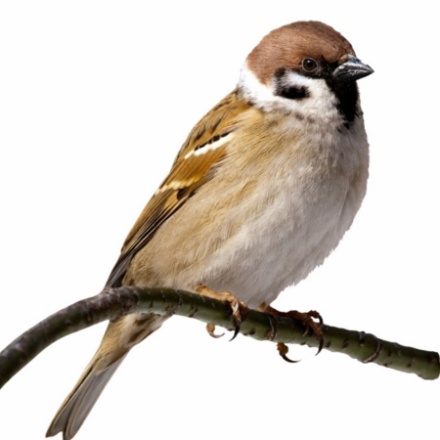 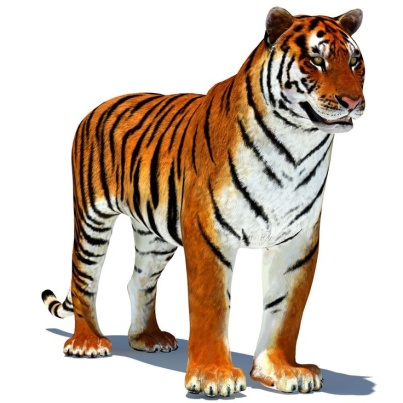 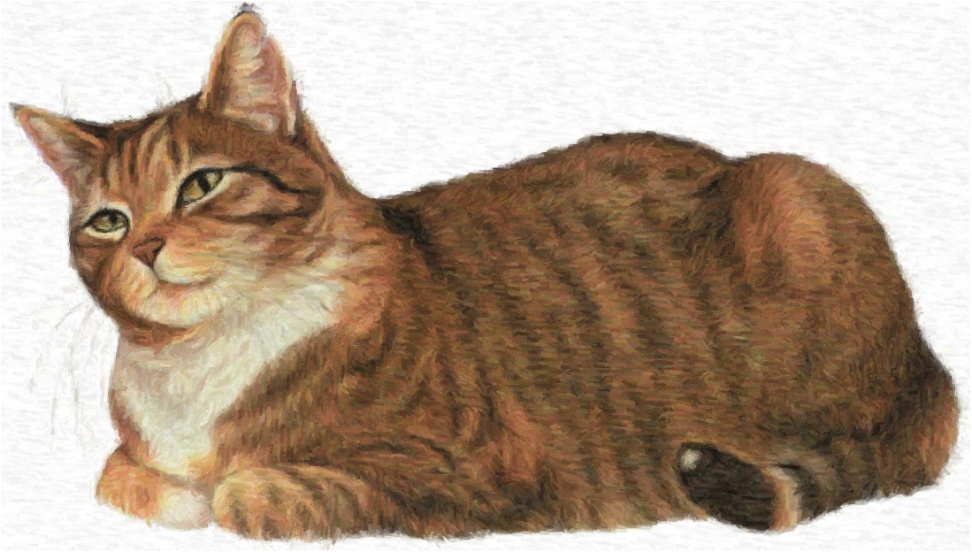 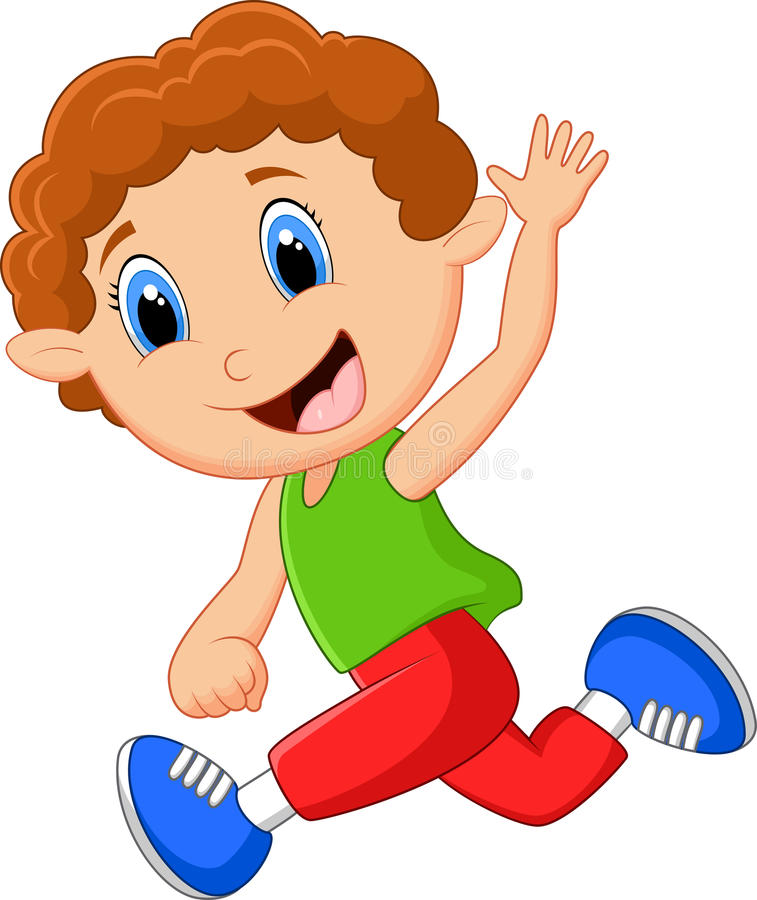 Физкультминутка
Мы сперва поднимем ручки – 1,2,3.
А потом опустим ручки – 1,2,3.
Ножками потопаем – 1,2,3.
Ручками похлопаем – 1,2,3.
А теперь мы все подпрыгнем – 1,2,3.
А теперь мы все станцуем – 1,2,3.
А теперь мы все присядем – 1,2.3.
И обратно с вами встанем – 1,2,3.
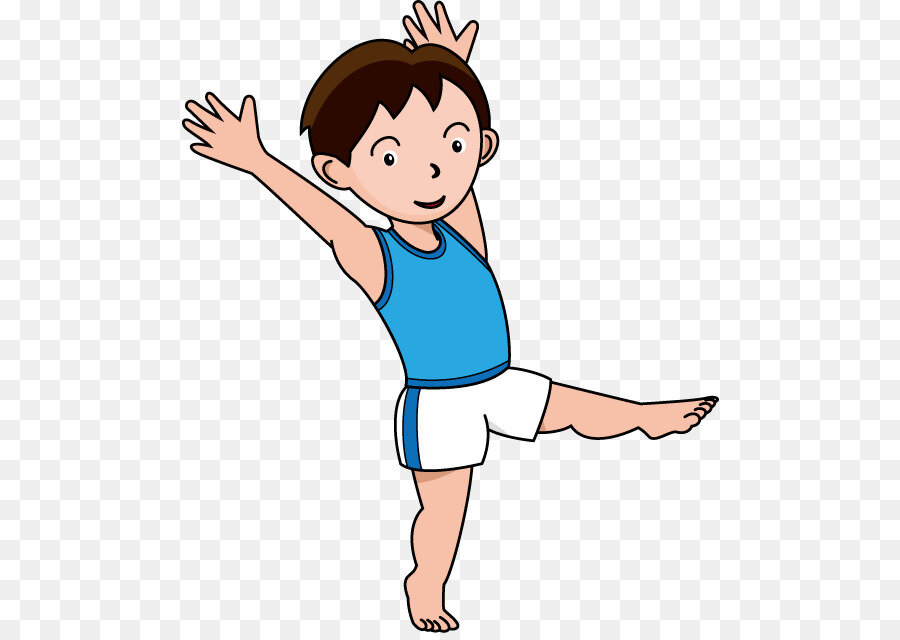 Посмотрите, к нам пришли зверюшки из сказки. Из какой сказки они пришли к нам? (Они живут в сказке«Теремок»). Задание вам такое. Опишите мне каждую зверюшку.
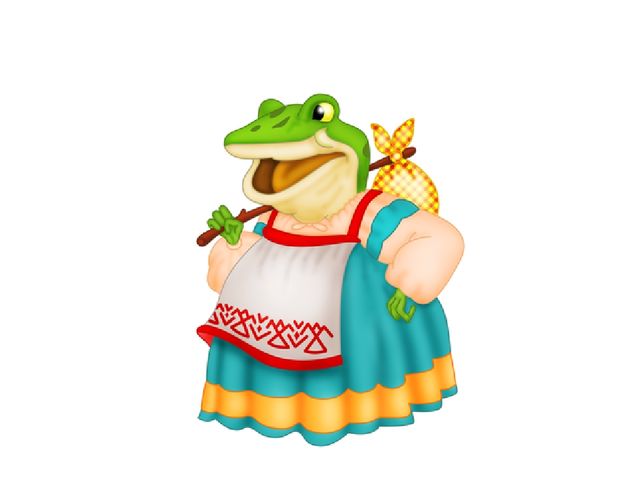 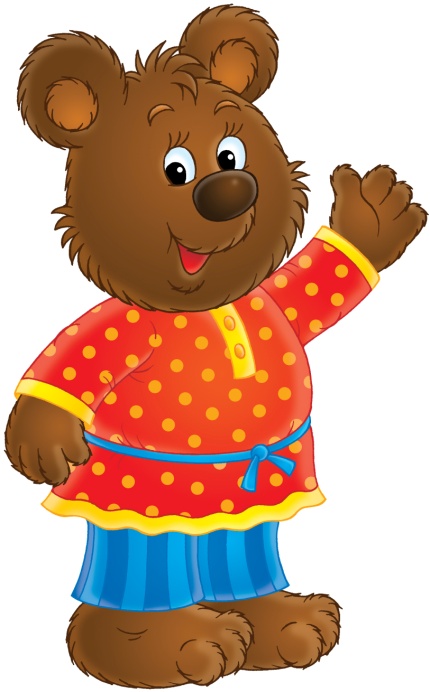 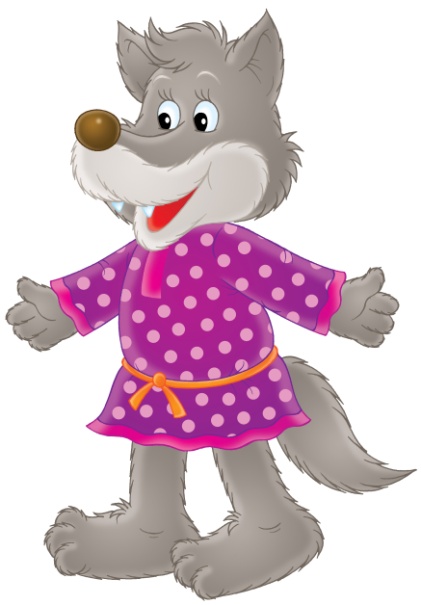 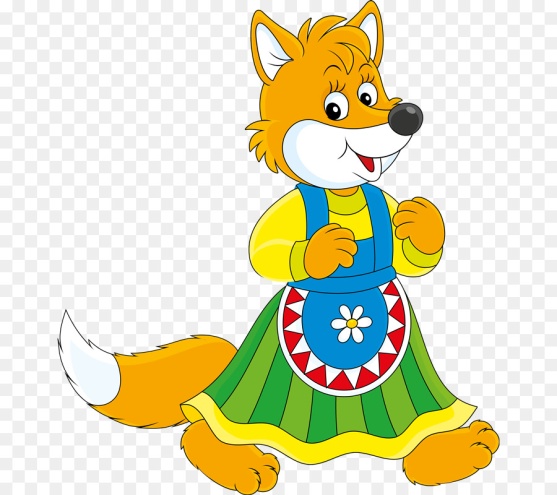 Игра «Опиши героя сказки»
Мышка (Мышка- норушка). Она маленькая, серенькая, живет в норке.
Игра «Опиши героя сказки»
Лягушка (Лягушка-квакушка). Она маленькая зелёная. У неё большие глаза. Она живёт на болоте. Она любит комаров.
Игра «Опиши героя сказки»
Заяц (Зайчик-побегайчик) Он маленький, серенький, пушистый. У него маленький хвостик и длинные уши. Он любит морковь, капусту.
Игра «Опиши героя сказки»
Лиса (Лисичка-сестричка). Она большая, рыжая, мягкая, добрая, хитрая. Она живёт лесу.
Игра «Опиши героя сказки»
Волк (Волчок серый бочок) Серый, большой, злой, быстрый. Он живёт в лесу.
Игра «Опиши героя сказки»
Медведь (Медведь косолапый). Он большой, лохматый, коричневый. У него большая морда, маленький хвост. Он живет в лесу. Всю зиму спит в берлоге.
Контрольные вопросы
1. Все животные из сказки дикие или домашние? (дикие)
2. Чем дикие животные отличаются от домашних? (Дикие животные живут в лесу и сами себе добывают пищу. Домашние животные живут рядом с человеком и мы о них заботимся.)
3. Скажите мне, пожалуйста чем мы сегодня занимались? (Играли в игру «Закончи предложение», описывали животных.)
4. Что было сложнее всего? Проще всего? Что больше всего понравилось?
Спасибо за внимание!
Вы молодцы!